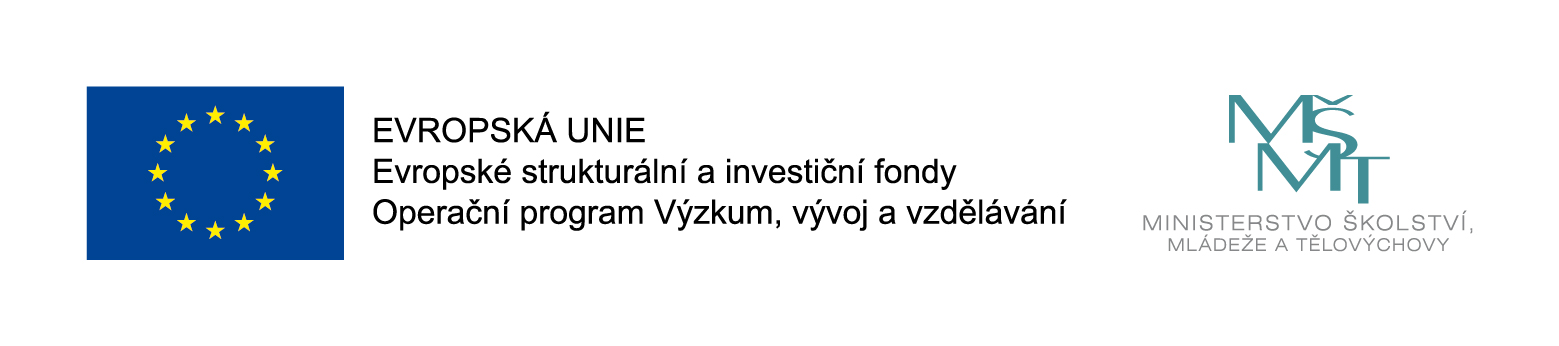 Setkání koordinátorů škol z území Trutnovska
Seminář v rámci projektu MAP TRUTNOVSKO II
6. – 7. listopadu 2019

Mgr. Karel Turek
Ing. Michal Hátle
Program
STŘEDA 6. 11. 2019
12:00 – 13:00 – prezence
13:00 – 14:00 - úvodní prezentace
Základní principy strategického plánování a tvorby strategických dokumentů
Podpora škol v plánování ze strany MAP – popis potřeb škol
Role a cíl strateg. plánů v kontextu projektu MAP Trutnovsko II
14:00 – 14:30 – přestávka 
14:30 – 16:00 – prezentace a diskuse
Postup a metodika tvorby strategií rozvoje školy
Představení příkladů již dokončených strategií rozvoje školy
Diskuse nad vhodnými postupy při tvorbě strategií rozvoje školy
16:00 – 16:30 – přestávka
Program
16:30 – 19.00 – společný workshop
Rozpracování vybraných kapitol strategie rozvoje školy

19:00 – 20:00 – večeře

20:00 – ??? - neformální posezení
Program
ČTVRTEK 7. 11. 2019
08:00 – 09:00 – snídaně
09:00 – 12:00 – individuální konzultace
Konzultace přípravy strategií rozvoje pro konkrétní školy
1. Strategické plánování - příležitost, formalita, nebo nutné zlo?Základní principy strategického plánování a tvorby strategických dokumentů
Strategické plánování
Řízení (management) každé organizace:
organizace „provozu“
vedení lidí
plánování
kontrola
Cíle, postupy a metody podobné v případě veřejných i soukromých subjektů
Strategický plán – veřejná sféra
strategické plány (strategie, koncepce, programy…) si pořizují:
města a obce, kraje…
poskytovatelé veřejných služeb (školy, nemocnice, neziskové organizace…)
strategické plány
sektorové 
komplexní
Zadání strategického plánu?
Co je/může být:
cílem pořízení strategického plánu
motivem k pořízení strategického plánu
Jaké metody je možné/vhodné využít při tvorbě strategického plánu?
Lze aplikovat jednotný postup tvorby strategického plánu v každé organizaci?
Zadání strategického plánu – sled kroků
V zásadě nezbytný proces plnící jeden ze základních cílů existence škol (promyšlené řízení rozvoje školy)
Může však mít zcela odlišné:
motivy, důvody vedoucí k pořízení a realizaci strategického plánu;
přístupy a formy, jak strategický plán zpracovat a realizovat a jak vypadají jeho výstupy;
metody, pomocí nichž je strategický plán tvořen;
výstupy a reálný užitek pro školu.
Paralela se stavbou rodinného domu – dům staví leckdo, ale každý k tomu má jiné motivy, potřeby a „metody“ a každý dům je proto jiný
Cíle pořízení strategického plánu
Obecné, podobné pro každou školu
Motiv pořízení strategického plánu
Přístup a forma zpracování strategického plánu
Specifické pro danou školu
Metodika tvorby strategického plánu
Výstupy strategického plánu
Strategické plánování – cíle
Identifikace problémů, které je třeba řešit
Stanovení cílů/výsledků, kterých chci dosáhnout
Návrh jednotlivých postupných, logicky provázaných kroků/aktivit, prostřednictvím kterých bude možné těchto cílů dosáhnout
Realizace jednotlivých aktivit, resp. strategického plánu
Vyhodnocení plnění cílů, resp. celého strategického plánu
Přímé vs. kontextové cíle

Obecné cíle („poslání“) jsou pro každou jednotlivou školu víceméně stejné
Stavba domu: cílem je v podstatě vždy vyhovující, příjemné bydlení
Strategické plánování – motivy
Motivem ke strategickému plánování, resp. k pořízení strategického plánu může být:
snaha zamyslet se nad současným stavem a možnostmi školy a na základě toho je koncepčně rozvíjet
výrazný vnější impulz vedoucí k zásadní proměně školy nebo prostředí (výrazná legislativní změna, vybudování „konkurenční“ školy, demografické změny v obci, příchod velkého investora do obce…)
poptávka ze strany veřejnosti
nezbytná nebo žádoucí podmínka pro předložení žádostí o dotaci z krajského, národního nebo evropského zdroje
formální naplnění požadavků České školní inspekce apod.
…
Motiv strategického plánování může být velmi rozmanitý
Stavba domu: motivem může být snaha mít zahradu, bydlet blíž rodičům, mít blízko do zaměstnání, mít více prostoru pro děti, zdravější životní prostředí…
Strategické plánování – přístup a forma
Přístup k tvorbě strategického plánu a forma jeho zpracování a realizace se může pohybovat kdekoli mezi výraznými extrémy, např.:
plán tvořen „od stolu“ experty X „podomácku“ školou či zřizovatelem X „komunitně“ veřejností
bohatá informační báze zahrnující primární i sekundární data X základní diskuse nad problémy a potřebami
návrh plánu reflektuje názor ředitele X učitelského sboru X zřizovatele X veřejnosti
plán v podobě mnohasetstránkového dokumentu, v němž je „úplně všechno“ X stručného manažerského souhrnu X excelové tabulky X uspořádaných myšlenek v hlavě ředitele
plán vytvořen během jednoho setkání několika osob X plán tvořen a projednáván mnoho měsíců až několik let
Přístup ke strategickému plánování a jeho forma mohou být diametrálně odlišné
Stavba domu: mohu si nechat dům zhotovit na klíč, mohu zadávat různé části stavby různým firmám, mohu jej postavit zcela sám, mohu mít snahu stavět minimalisticky či naopak okázale…
Strategické plánování – metody
Soubor metod, které mohou být velmi rozmanité:
tradiční X neotřelé, inovativní
expertní X komunitní
kvalitativní X kvantitativní
…
Příklady často používaných metod:
statistická analýza dat
vlastní šetření
projektová databáze, projektové fiche
veřejné projednání, schůzky s rodiči
jednání pracovních skupin
…
Metody se v každém konkrétním případě liší, nelze stanovit univerzální, závaznou metodiku
Stavba domu: dřevostavba, dům z litého betonu, cihlový dům, způsob řešení vytápění domu, materiál a design podlah…
Strategické plánování – výstupy
Dokument – identifikované problémy, potřeby a cíle
Projektová databáze
Postupná proměna školy
Atmosféra akce a partnerství školy, obce, spolků, veřejnosti…
Iniciace zájmu rodičů a veřejnosti
Změna ve způsobu a systému řízení školy
…

Také výstupy strategického plánování se mohou velmi lišit, část z nich může být původně nezamýšlená
Stavba domu: Výstupem je dokončený dům k bydlení, ale také jimi mohou být finanční úspory při vytápění, noví sousedé a nová přátelství, změna životního stylu…
Diskuse motivů, přístupů a metod
S rostoucím rozsahem výstupů a počtu metod roste přesnost učiněných závěrů, ale také roste pracnost, pořizovací náklady
S rostoucím zapojením rodičů a veřejnosti roste transparentnost, věrohodnost a „demokratičnost“ procesu a množství informací („na nic se nezapomene“), ale snižuje se „akčnost“ procesu (slabší „tah na bránu“), roste jeho složitost a může se rozmělnit jednoznačné strategické cílení
S rostoucím objemem peněz a počtem lidí určených pro tvorbu strategického plánu se obvykle (ale ne vždy) zvyšuje kvalita výstupu, to však nemusí mít vliv na úspěšnost realizace strategického plánu
S rostoucí formálností spíše klesají náklady, ale také dlouhodobá využitelnost (může však růst využitelnost krátkodobá)
…

Neexistuje jediný univerzální návod, způsob ani metodika.
Volba přístupu a metod bude předmětem dnešního semináře.
Předpoklady úspěšného strategického plánu
Jasná představa pořízení SP vedoucí k adekvátnímu přístupu a volbě metod
Přirozený lídr (garant) procesu tvorby strategického plánu (ředitel, aktivní učitel, starosta…)
Kvalitní, zkušený a inteligentní zpracovatel
Zapojení zřizovatele, příp. dalších partnerů
Zavedení dokončeného dokumentu SP do agendy školy, provázání s dalšími agendami (příprava rozpočtu, příprava a realizace projektů, další vzdělávání…)
Koncentrace na vybrané problémy (obtížné není stanovit priority, ale hlavně „nepriority“, tedy to, co pro jejich naplnění obětuji)
Reálnost cílů (ani „vzdušné zámky“, ani „údržba“)

 Příliš nezáleží (kupodivu) na rozsahu a počtu metod, projednání, délce času, počtu zapojených lidí a obecně na „robustnosti“, ale spíše na subtilních, skrytých faktorech.
Organizace zpracování SP
Kdo má zpracovávat strategický plán školy?

Kdo má být do tvorby strategického plánu školy zapojen? Jak má/může být zapojena veřejnost?
Organizace zpracování SP
Zpracovatel:
pracovníci školy (vlastní kapacity)
najatá poradenská firma
pracovníci školy za asistence poradenské firmy
veřejnost moderovaná zástupcem školy, příp. obce
Zapojené osoby:
pracovníci školy
zastupitelé obce
rodiče dětí
zástupci místních spolků
široká veřejnost
…
Doba zpracování strategického plánu
Závisí na potřebě školy, finančních a časových možnostech
Doba zpracování
příliš krátká – hrozí, že neproběhne dostatečná diskuse a že se s plánem neztotožní všichni aktéři (učitelé, starosta, veřejnost…)
příliš dlouhá – hrozí, že příprava strategického plánu bude málo „akční“ (pokles společného úsilí) a že plán zastará dříve, než bude dokončen

 Optimální doba může být různá, důležitá je spíše kontinuálnost procesu a dostatek času na diskusi.
Zapojení veřejnosti
Veřejnost se nemá cítit opomíjena, má „morální právo“ se ke strategickému plánu vyjádřit
Zapojení veřejnosti dává SP školy vyšší legitimitu – jde také o vhodnou „taktiku“
Hrozba „ohnutí“ strategického plánu směrem, který požaduje hlasitá menšina nebo který není podložený fakty
Přílišné zapojení veřejnosti může mít za následek zbrzdění a rozmělnění procesu přípravy SP a „únavu herců i publika“

 Podstatná je přiměřenost
Veřejnost není odborníkem, ale cílovou skupinou a konečným uživatelem strategického plánu
Podklady pro tvorbu strategického plánu
Primární zdroje
Bezpočet možných šetření, důležitý poměr ceny a hodnoty získaných informací
Kvantitativní vs. kvalitativní
Diskuse a jednání důležité hlavně při tvorbě návrhů
Sekundární zdroje
Veřejně dostupné (např. demografické údaje, výsledky srovnávacích testů, hospodaření školy)
Ve vlastnictví zadavatele (např. data o počtu žáků a pracovníků)
Zpoplatněné (např. některá data ČSÚ)
Metody tvorby strategického plánu
Kvalitativní šetření
důležité kauzální vazby a hloubka informací
vysoké nároky na kvalitu zpracovatele či moderátora
Kvantitativní/statistická šetření
důležitá standardizace odpovědí a reprezentativnost (méně velikost) vzorku
Statistické analýzy
nejobjektivnější metody (ale „přesné vyjádření nepřesných čísel“)
Klasifikační metody
analýza SWOT, stromy problémů, projektové fiche…
vysoké nároky na kvalitu zpracovatele

Kombinací různorodých metod roste spolehlivost závěrů, a tedy i správnost učiněných rozhodnutí.
S růstem počtu metod roste jejich celkový užitek pomaleji, náklady však rostou stále stejně rychle.
Některé metody využitelné při přípravě SP školy
Analýza vlastních statistických dat
Demografická analýza
Benchmarking
Šetření mezi pracovníky školy / rodiči / žáky… (dotazníky, rozhovory)
Diskusní fóra, jednání pracovních skupin
Analýza SWOT
Statistické metody
Statistické hodnocení
střední hodnoty (průměr, medián, modus)
ukazatele variability (rozpětí, rozptyl, směrodatná odchylka)
indexy a syntetické ukazatele (index vzdělanosti, index růstu)
Porovnání
v čase (časové řady)
v prostoru (velikostně či strukturálně srovnatelné jednotky – škola v sousední obci apod.; hierarchicky nadřazené jednotky – SO ORP, okres…)
Nedostatky
zastaralost některých údajů
absence části údajů
neumožňují identifikovat příčinné souvislosti a význam problému v daném městě (tedy zda je např. pokles porodnosti skutečným problémem)
Benchmarking
Srovnávací analýza různých aspektů významu a struktury daného subjektu / územní jednotky
Velmi častá v marketingu
Vztažená ke „konkurenčním“ subjektům / územním jednotkám
Zjištění
pozice na trhu
konkurenčních výhod a nevýhod
slabin a předností „konkurentů“
Návrh změn směřujících k využití svých předností a slabin „konkurentů“
Kvalitativní průzkumy
Řízené rozhovory
méně respondentů – nehodnotí se „počty a podíly“, ale analyzují se souvislosti v odpovědích
zpravidla otevřené otázky a předem daná struktura rozhovoru
Pracovní a fokusní skupiny
odborné platformy pro diskusi a návrhy řešení v rámci jednotlivých tematických okruhů
zapojení odborné veřejnosti
pracovní skupina (= workshop) – orientovaná na šířeji vymezené téma
fokusní skupina (častěji využívaná v oblasti marketingu) – orientovaná na úžeji vymezený problém
Veřejná projednání
komplexně pojaté veřejné diskuse
zapojení laické veřejnosti
Kvantitativní průzkumy
Sociologická šetření mezi rodiči, žáky, pracovníky školy…
Dotazy směřující na
profil respondenta
názory (hodnocení) ze strany respondenta
návrhy ze strany respondenta
Otevřené a uzavřené otázky
Reprezentativnost
dostatečný počet respondentů (zpravidla přeceňováno)
náhodný výběr respondentů (zpravidla podceňováno)
Nedostatky
subjektivita (jedná se o výhodu i nevýhodu)
nesrovnatelnost jednotlivých identifikovaných pozitiv a negativ
Struktura strategického plánu
Analýza – „jak na tom jsme“
analýza současného stavu
SWOT analýza
Návrh – „co chceme řešit, kam chceme směřovat“
mise
vize
prioritní oblasti
cíle a opatření
Konkrétní aktivity/záměry
Implementace – „jak budeme postupovat“
způsob realizace a naplnění strategického plánu

 Časté tendence k přeceňování analytické části a naopak k podceňování části implementační
Části Strategického plánu rozvoje školy
ANALYTICKÁ
      ČÁST
STRATEGICKÁ 
        ČÁST
IMPLEMENTAČNÍ 
           ČÁST
ANALYTICKÁ ČÁST
Analýza současného stavu
Proč je důležitá analýza organizace?
Analýza současného stavu
Slouží ke zjištění aktuálního stavu školy → popisuje, na jaké úrovni se škola nachází v různých oblastech činnosti
Znalost současných podmínek je výchozím krokem důležitým pro plánování budoucnosti
Kompletní analýza se zabývá vnitřním prostředím (např. vzdělávací program školy, klima, materiální vybavení, apod.) a vnějším prostředím (např. politické, ekonomické, sociálně právní nebo technologické vlivy)
Analýza současného stavu
SWOT analýza
Hojně používaná klasifikační metoda
Utřídění informací o organizaci → umožnuje identifikovat oblasti, které jsou pro budoucnost školy důležité
Pokud do ní škola zapojí různé skupiny osob, získá více různých pohledů (např. žáci či rodiče vidí věci jinak než vedení školy nebo učitelé)
SWOT - příklad
SWOT
Pokuste se zpracovat jednoduchou analýzu SWOT pro svou školu
STRATEGICKÁ ČÁST
Obecná struktura strategické části
MISE
MISE
Mise neboli poslání je odpověď na otázky: „Kdo jsme? Proč existujeme? Co děláme?“
Je cílena do přítomnosti. Mise je dlouhodobý pohled školy na to co dělá, jaká je. Poslání by mělo být platné i v budoucnosti.
Proč ji potřebujeme?
Charakterizuje školu, vymezuje ji, v čem je jiná, než ostatní školy
Je součástí image školy (napomáhá tomu, jak je škola vnímána veřejností)
pomáhá zaměstnancům uvědomovat si hodnoty školy, její jedinečnost a výjimečnost, motivuje k práci (samozřejmě za předpokladu, že se s ní ztotožňují)
Všechny školy by mohly mít jako poslání „Učíme děti“, „Vzděláváme žáky/studenty“. Každá škola však dává důraz na něco jiného, volí různé cíle, používá různé metody, technologie, přístupy, spolupracuje s různými subjekty apod. → to vše se může objevit v její misi
MISE - příklad
Jsme škola, která pomáhá dětem rozvíjet jejich schopnosti a dovednosti, podporuje partnerství mezi žáky, učiteli a rodiči, zaměřuje se na přípravu pro praktický život, buduje pozitivní vztah ke škole a ke vzdělávání.

Jdeme společnou cestou ke vzdělání, zdraví, spokojenosti.
Mise
Vyzkoušíme si MISI naformulovat
VIZE ROZVOJE ŠKOLY
Dlouhodobý obraz budoucího žádoucího stavu 
Pozitivní zobrazení budoucnosti
Směrovka rozvoje
Analýza – popis současného stavu (bod A)
Vize – popis žádoucího budoucího stavu (bod B)
Strategie – postup z bodu A do bodu B



V ideálním případě by samotná představa dosažení vize měla vedení školy a její zaměstnance motivovat k aktivitě, k plnění stanovených úkolů, k vymýšlení nových úkolů. Měli by se těšit na budoucnost školy, až bude vize skutečností.
Strategie
A
B
VIZE – možné podoby
Slogan (spíše marketingový účel)
Stručný popis cílového stavu
Rozvitý popis cílového stavu včetně sady provázaných intervencí (spíše strategie než vize)
Kombinace výše uvedeného
VIZE – zásady pro tvorbu
Projednaná a sdílená klíčovými aktéry (ne přání ředitele)
Minimálně na 5 let
Stručná, hutná, obsažná
Vše co se ve škole děje by mělo být v souladu s vizí

Příliš univerzální (škola pro život, …)
Nereálnost (podmínky, finance, …)
Málo ambiciózní
Neztotožnění aktérů s vizí
VIZE – příklad
ZŠ XYZ je škola, která je svými výchovně - vzdělávacími aktivitami přitažlivá pro žáky, rodiče, ale i zaměstnance.

ZŠ a MŠ XYZ je škola, která propojuje nároky evropského vzdělávání s nejlepšími tradicemi a zkušenostmi českého školství tak, aby byla moderní, otevřenou a přitažlivou školou. Je přátelským a bezpečným místem pro žáky (děti) i učitele a označována jako škola rodinného typu.
Formulace rozvojové vize
Individuální práce – návrh vize své školy
vize má být ambiciózní, ale reálná
vize má v obecné rovině zahrnovat to, co je podstatné
vize nemá být zcela obecná – má být „šitá na míru“ škole
Představení jednotlivých návrhů
PRIORITY/PRIORITNÍ OBLASTI - návrh
Modernizace infrastruktury a vybavení
Rozvoj Lidských zdrojů a lidského potenciálu
Organizace směrem dovnitř
Organizace směrem navenek
PO 1 – CÍLE A OPATŘENÍ – na co se zaměřit
Školní budovy
Školní zařízení (školní družina, jídelna aj.)
Vybavení školy
Nejbližší okolí budov


Konkrétní aktivity/záměry
PO 2 – CÍLE A OPATŘENÍ – na co se zaměřit
Vedení školy
Učitelé
Další pedagogičtí pracovníci
Nepedagogičtí pracovníci
Žáci (děti)


Konkrétní aktivity/záměry
PO 3 – CÍLE A OPATŘENÍ – na co se zaměřit
Klima, kultura a image organizace
Řízení školy
Vzdělávací program
Zaměření školy
Vzájemné vztahy uvnitř organizace
Další aktivity školy

Konkrétní aktivity/záměry
PO 4 – CÍLE A OPATŘENÍ – na co se zaměřit
Propagace a image školy
Spolupráce se zřizovatelem
Spolupráce s rodiči
Spolupráce s jinými školami
Spolupráce s dalšími subjekty
Škola jako komunitní centrum

Konkrétní aktivity/záměry
Priority, cíle, opatření, aktivity
Skupinová práce – pokuste se k jednotlivým prioritním oblastem formulovat cíle, opatření a konkrétní aktivity/záměry
IMPLEMENTAČNÍ ČÁST
Kroky k dosažení strategických cílů školy
Stanovit si jednoznačný systém řízení
Kdo bude za naplňování strategie jako celku zodpovědný (může být určen např. garant, který bude na celý proces naplňování plánu dohlížet, lze si stanovit i určité hierarchické úrovně apod.)
U každé aktivity by mělo být alespoň zřejmé, kdo má její realizaci na starost, kdy (do kdy) by měla být zrealizována
V pravidelných intervalech provádět evaluaci
Zjišťujeme, jak se daří strategii naplňovat
Aktualizace
Vychází z výsledků evaluace → proces úpravy strategie na základě výsledků zjištěných při evaluaci
Na co nezapomenout po skončení celého procesu tvorby strategie
Strategie je veřejný dokument
Jedná se o tzv. „živý“ dokument
Je dobré jej zveřejnit a seznámit s ním různé aktéry (učitelé, další zaměstnanci, zřizovatel, rodiče apod.) – ideálně udělat stručný výtah
Informovat o naplňování strategie a jejích aktualizacích
PRACOVAT S DOKUMENTEM (kdyby měl skončit „v šuplíku“, nemá smysl jej zpracovávat)
Otázky směrem k diskusi/semináři
Jak se vypořádat s jednotlivými kapitolami?
Nač si dát pozor?
Co je třeba zpracovat důkladně a co má pro nás spíše formální přínos?
Kontaktní údaje
Mgr. Karel Turek
turek_karel@email.cz

Ing. Michal Hátle
hatle@drag-tu.cz